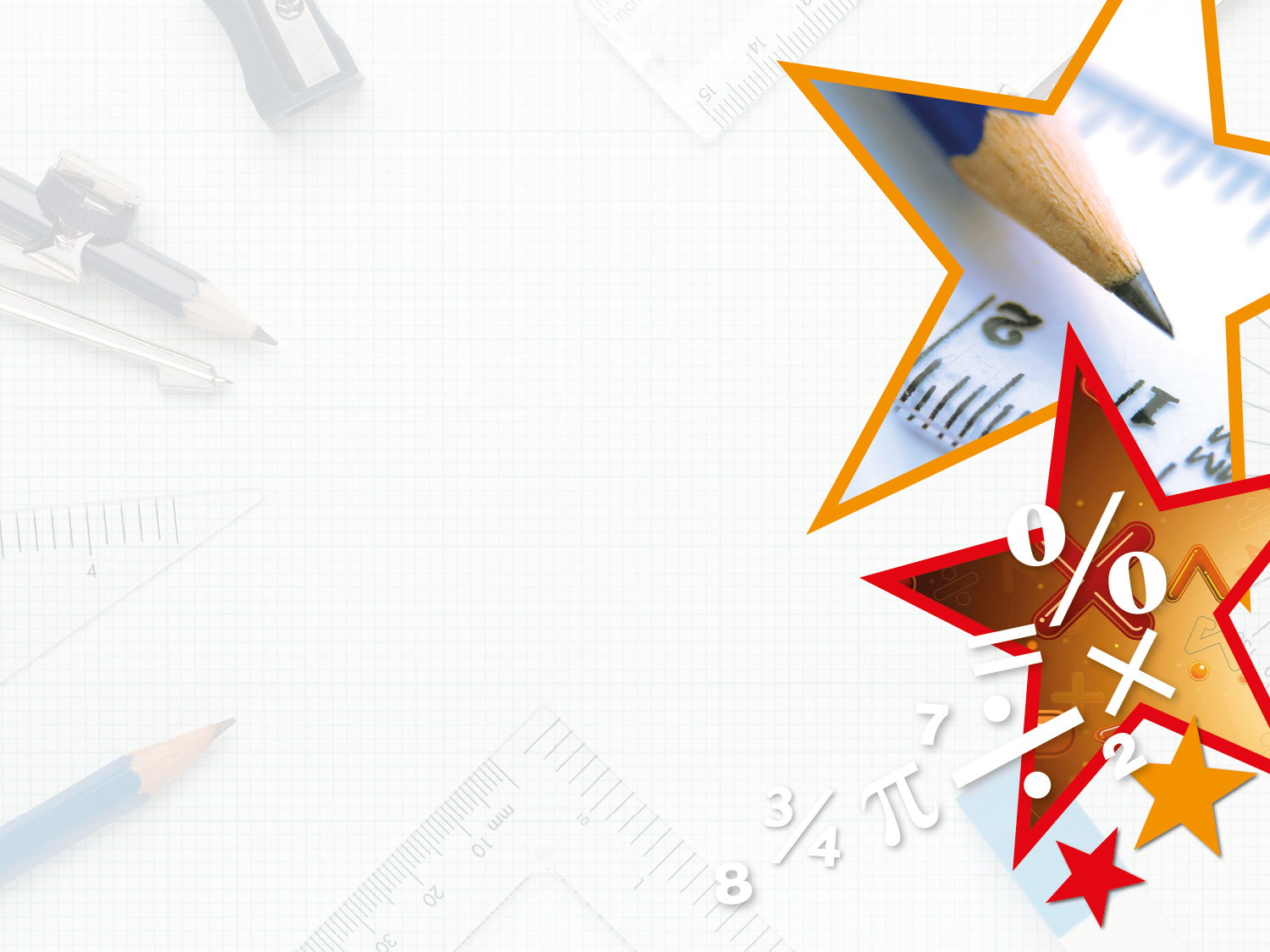 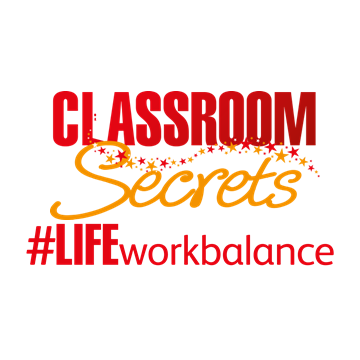 LIFE/work balance











We have started a #LIFEworkbalance campaign and we need your help to complete our LIFE/work balance survey.

We hope to publish the results soon, so please give 15 minutes of your time to help us get a true picture of school life.


Want to be a part of this campaign? Take the survey on our website and share it with your colleagues!
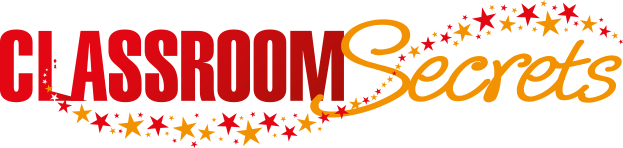 © Classroom Secrets Limited 2019
Year 2 – Spring Block 5 – Suffixes – Compound Nouns

About This Resource:

This PowerPoint has been designed to support your teaching of this small step. It includes a starter activity and an example of each question from the Varied Fluency and Application and Reasoning resources also provided in this pack. You can choose to work through all examples provided or a selection of them depending on the needs of your class.


National Curriculum Objectives:

English Year 2 (2G6.3) Formation of nouns using suffixes such as –ness, –er and by compounding [for example, whiteboard, superman]
English Year 2 (2G6.3) Formation of adjectives using suffixes such as –ful, –less (A fuller list of suffixes can be found in the year 2 spelling section in English Appendix 1)
Terminology for pupils:
(2G6.3) suffix


More resources from our Grammar, Punctuation and Spelling scheme of work.


Did you like this resource? Don’t forget to review it on our website.
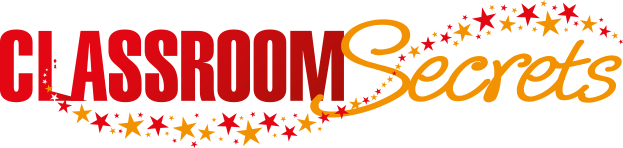 © Classroom Secrets Limited 2019
Year 2 – Spring Block 5 – Suffixes – Compound Nouns

Notes and Guidance:

This step focuses on forming compound nouns using two existing nouns, e.g. hairbrush.
Children will make compound nouns by joining two existing nouns. The compound noun created has a similar meaning, e.g. superman.
In this step, children will make compound nouns by joining two existing nouns. Sometimes, the compound noun created has a similar meaning, e.g. hairbrush. 
There are exceptions to this when two nouns are joined and the meaning is not the same. A strawberry, for example, is not a berry made from straw. 

Focused Questions:

Which two words can combine to make a new compound noun?
Does the compound noun keep the same meaning of the two individual nouns?
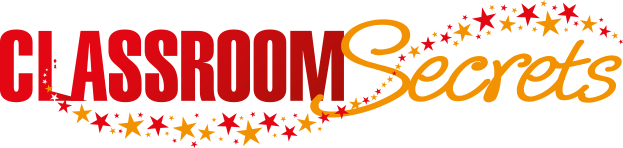 © Classroom Secrets Limited 2019
Year 2 – Spring Block 5 – Suffixes


Step 1: Compound Nouns
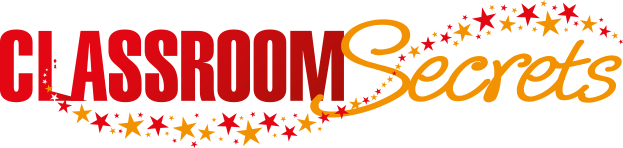 © Classroom Secrets Limited 2019
Introduction

Circle all the nouns.
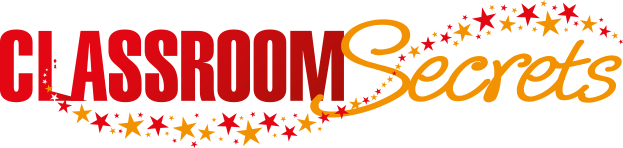 © Classroom Secrets Limited 2019
Introduction

Circle all the nouns.
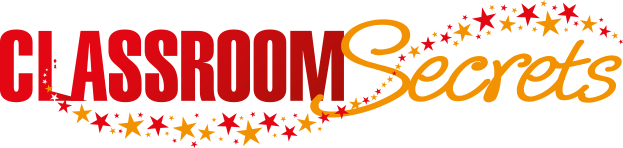 © Classroom Secrets Limited 2019
Varied Fluency 1

Match the nouns below to create compound nouns.
earth
berry
body
straw
worm
fire
fighter
any
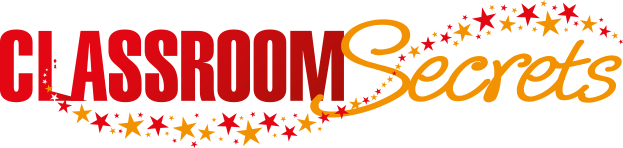 © Classroom Secrets Limited 2019
Varied Fluency 1

Match the nouns below to create compound nouns.
earth
berry
body
straw
worm
fire
fighter
any
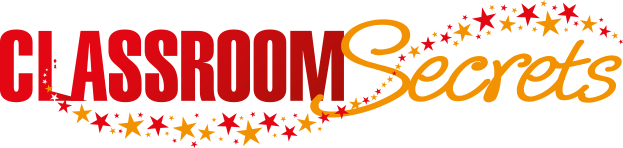 © Classroom Secrets Limited 2019
Varied Fluency 2

Split the compound nouns below to create two words.
grandmother
today
rattlesnake
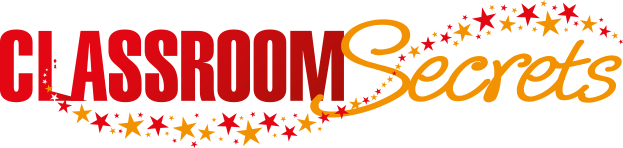 © Classroom Secrets Limited 2019
Varied Fluency 2

Split the compound nouns below to create two words.














grand and mother; to and day; rattle and snake
grand mother
to day
rattle snake
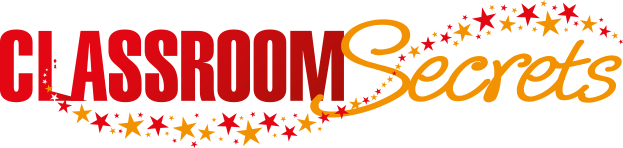 © Classroom Secrets Limited 2019
Varied Fluency 3

Circle all the compound nouns.
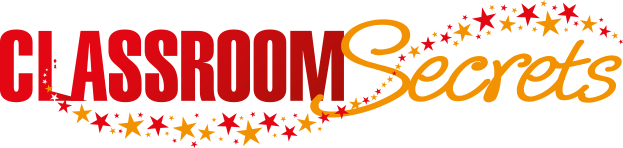 © Classroom Secrets Limited 2019
Varied Fluency 3

Circle all the compound nouns.
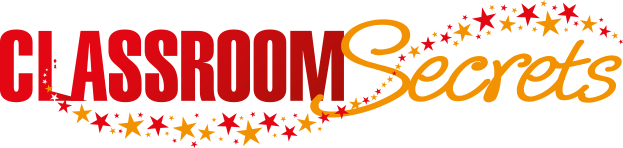 © Classroom Secrets Limited 2019
Varied Fluency 4

Add another noun to the words below to create a compound noun.
A.
B.
C.
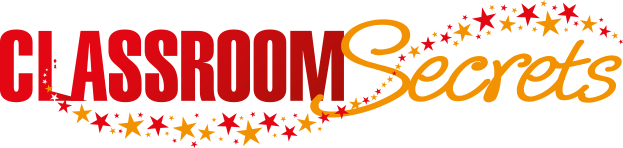 © Classroom Secrets Limited 2019
Varied Fluency 4

Add another noun to the words below to create a compound noun.













Various possible answers, for example:  
light + house is lighthouse, basket + ball is basketball, fire + work is firework.
A.
B.
C.
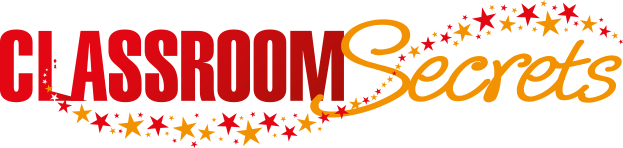 © Classroom Secrets Limited 2019
Application 1

Create a compound noun from the words in the word bank below and use it in a sentence. 










Remember to punctuate your sentence.
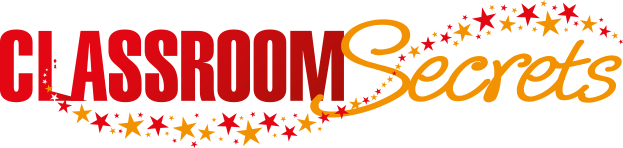 © Classroom Secrets Limited 2019
Application 1

Create a compound noun from the words in the word bank below and use it in a sentence. 










Remember to punctuate your sentence. 
Various answers including any of the compound nouns – housekeeper; greenhouse; greenfly; dragonfly

For example: The dragonfly hovered over the pond.
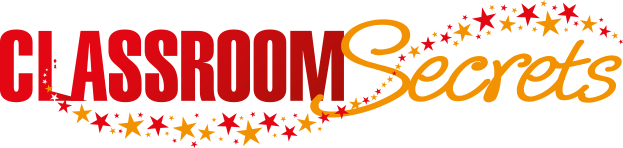 © Classroom Secrets Limited 2019
Application 2

Underline the mistakes in the sentence below. 




I went to the park to day to play basket ball. 




Rewrite the sentence correctly.
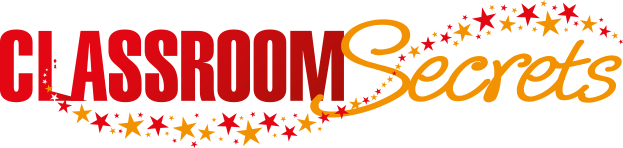 © Classroom Secrets Limited 2019
Application 2

Underline the mistakes in the sentence below. 




I went to the park to day to play basket ball. 




Rewrite the sentence correctly. 

I went to the park today to play basketball.
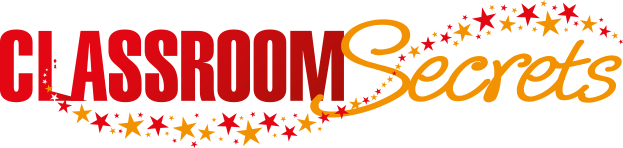 © Classroom Secrets Limited 2019
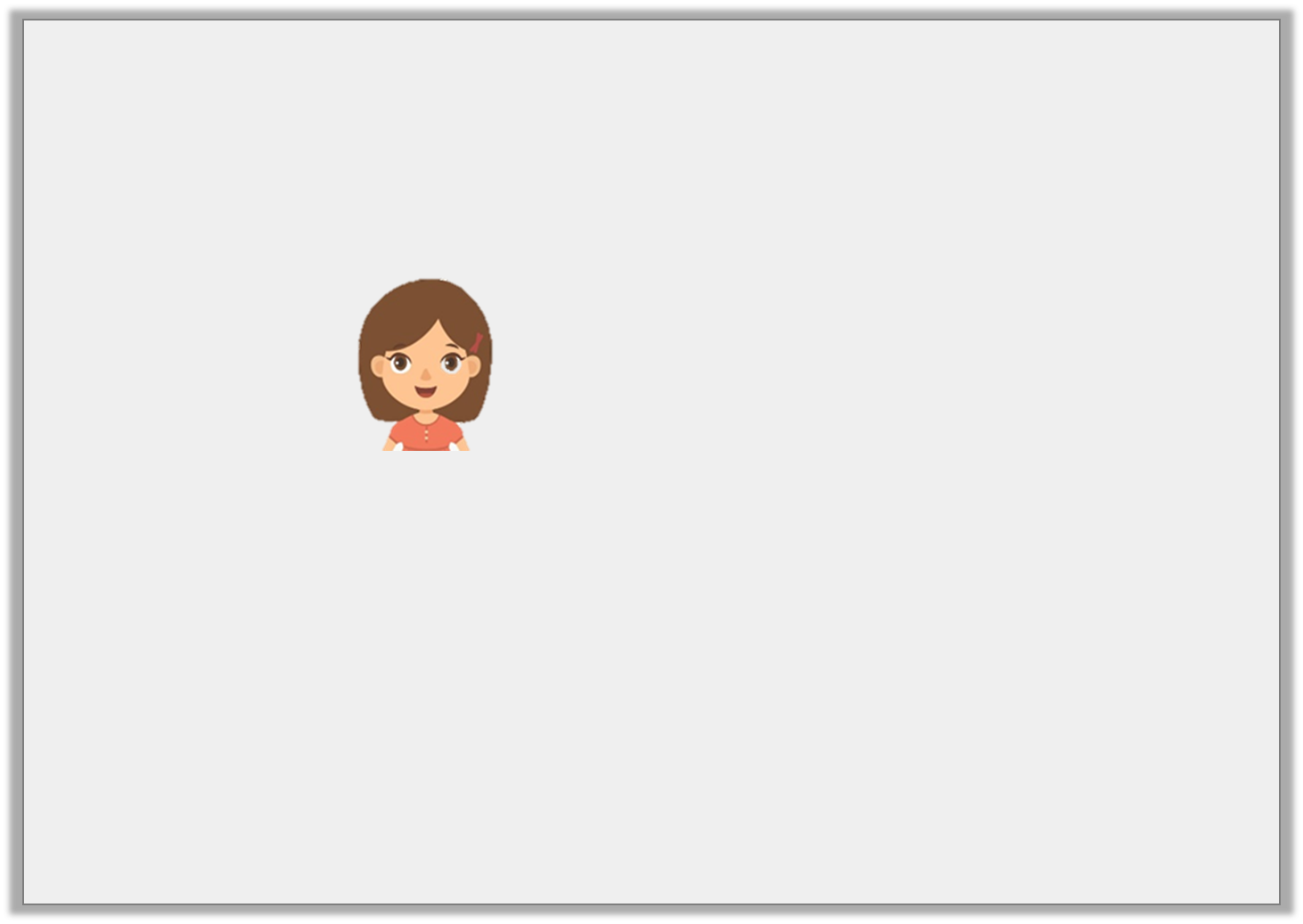 Reasoning 1

Steph is creating compound nouns using the noun night. She says,










Is she correct?
Explain your answer.
I can make the words midnight, nightmare and lastnight.
Steph
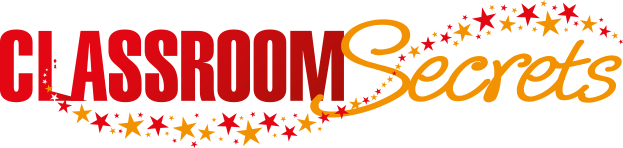 © Classroom Secrets Limited 2019
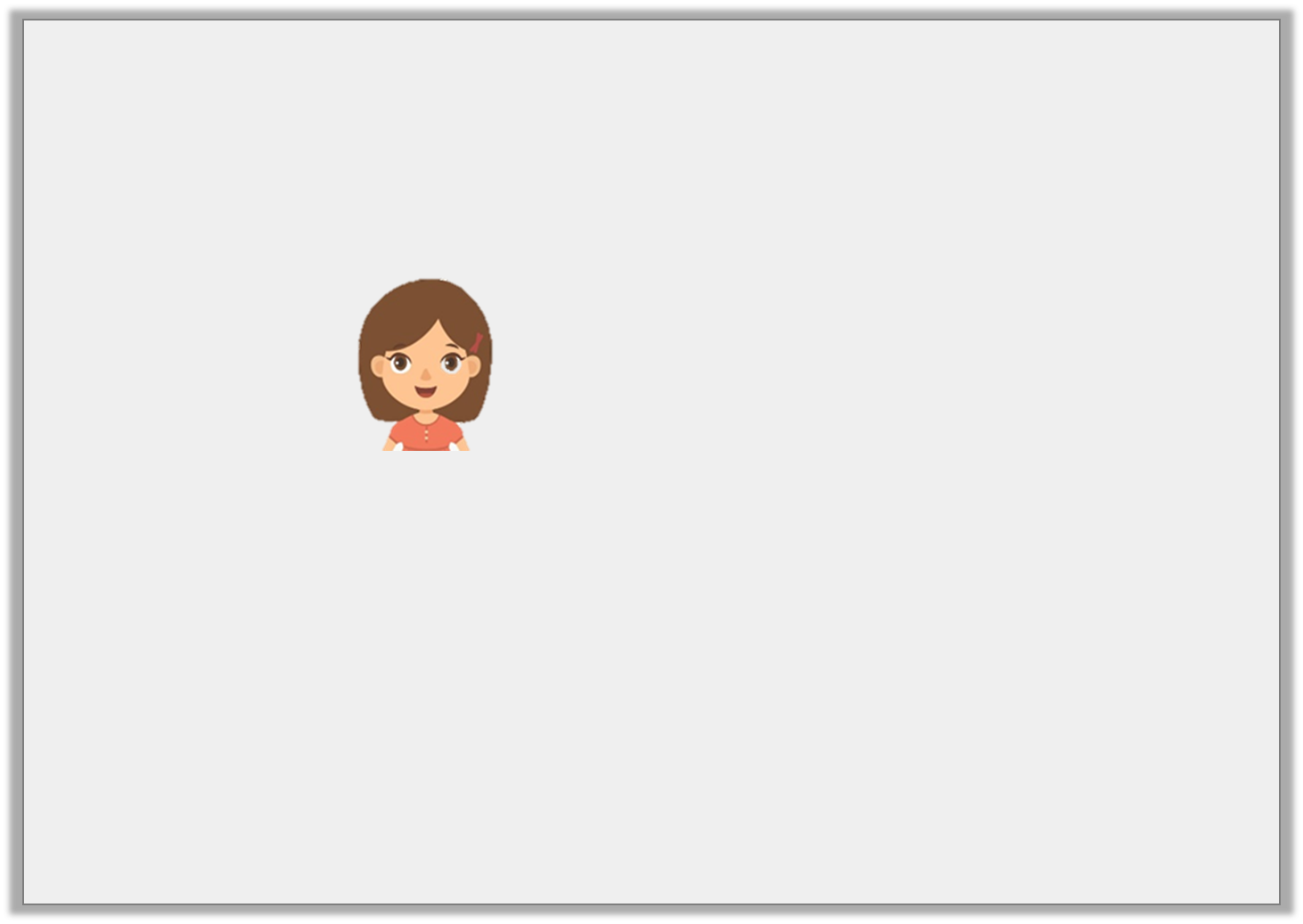 Reasoning 1

Steph is creating compound nouns using the noun night. She says,










Is she correct?
Explain your answer.

Steph is not correct because…
I can make the words midnight, nightmare and lastnight.
Steph
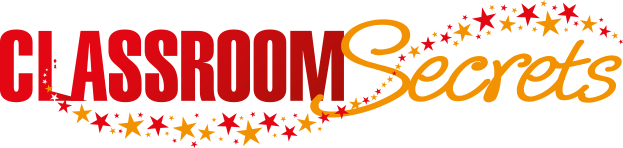 © Classroom Secrets Limited 2019
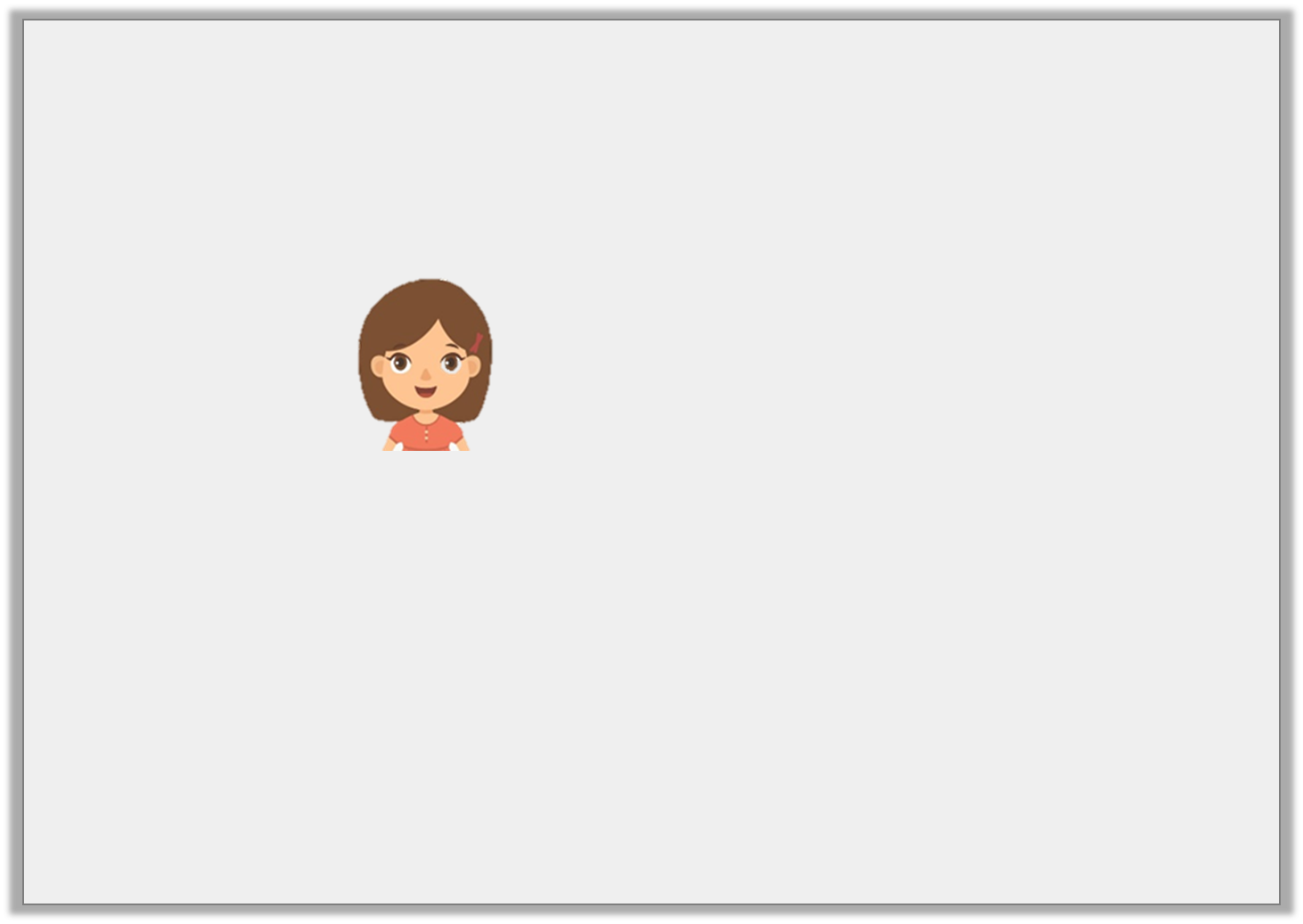 Reasoning 1

Steph is creating compound nouns using the noun night. She says,










Is she correct?
Explain your answer.

Steph is not correct because lastnight is not a compound noun.
I can make the words midnight, nightmare and lastnight.
Steph
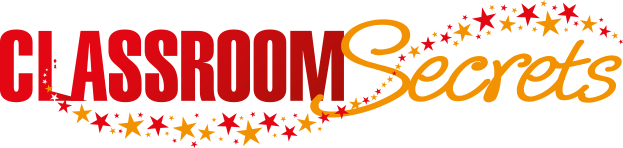 © Classroom Secrets Limited 2019